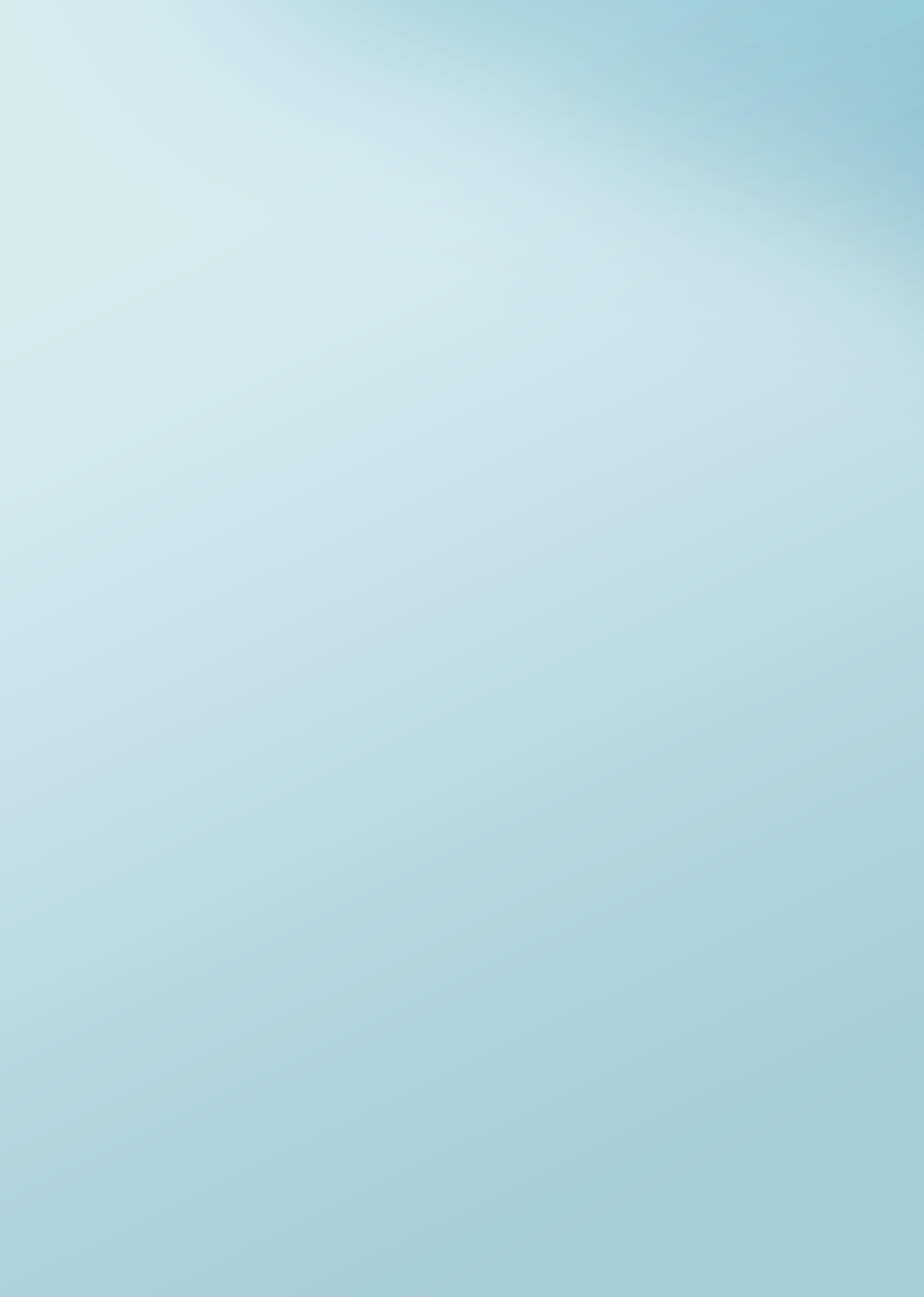 伊藤ハム健康保険組合
あなた、1,000円
…９月３０日までに入会した方対象のボーナスポイント
(年間最大10,000円)
取りこぼして
いませんか！？
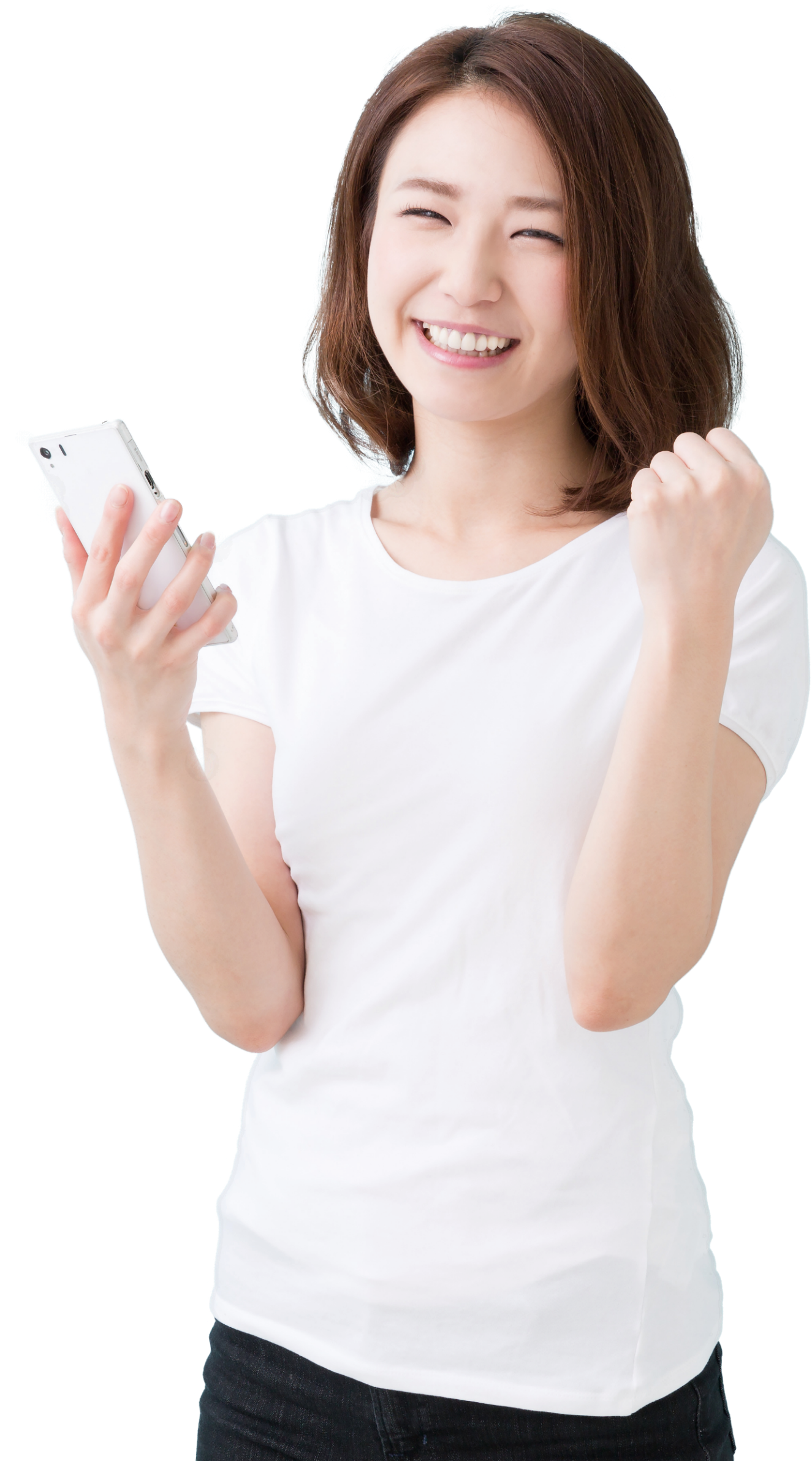 各種イベントへの参加でポイントがたまる！
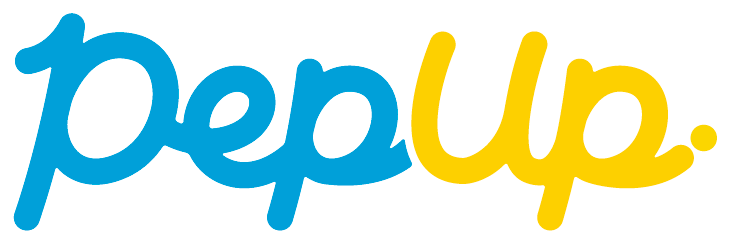 既に登録はお済みですか？
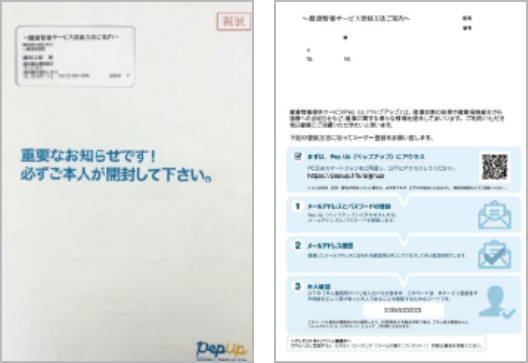 2018年8月
登録スタート！
1,000
9月30日
迄に登録
すれば、
もれなく
ポイント
プレゼント
8月上旬にご自宅宛に送付した登録案内に従ってご登録ください。※案内を紛失された場合は当組合
　までご連絡ください。
　TEL：0798-67-1665
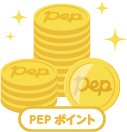 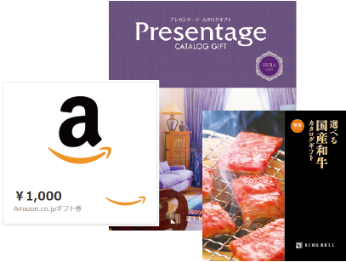